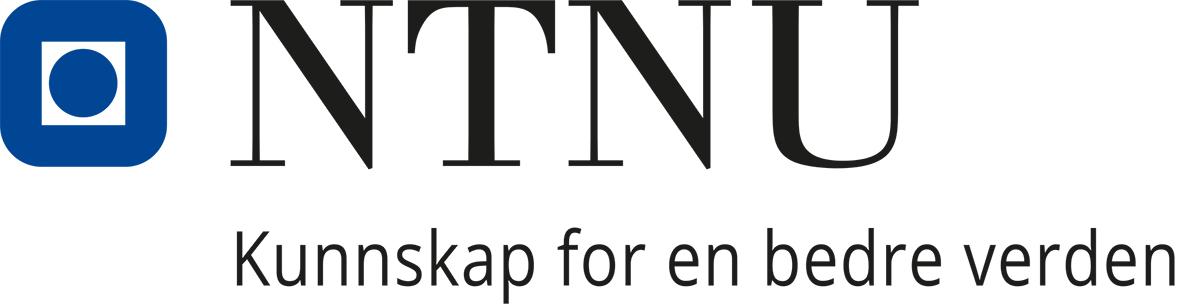 Fagkafé Betalmeg og utbetaling av stipend
23.01.2023
Praktisk informasjon
Møtet blir tatt opp
For å stille spørsmål, gå til menti.com og skriv inn mentikoden 7576 3737
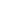 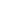 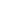 Hva skal hvor?
Manuelle lønnsbilag
Brukes i tilfelles hvor bilag ikke kan behandles i den digitale flyten





Eksempler:
Studenter som får stipend av universitetet
Oppdrag med økonomisk ramme på under 1000 kr
Utbetaling til personer som deltar i forskningsforsøk
Betalmeg
Brukes i de tilfellene hvor den eksterne registrerer kravet selv.





Eksempler:
Reiseregninger
Utgiftsrefusjoner
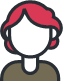 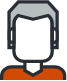 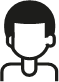 Oppdrags- taker*
Stipend
Deltaker i forsknings- prosjekt
[Speaker Notes: Bakgrunn for denne fagcafeen
Vi ser det har kommet inn flere spørsmål om hvordan stipend skal registreres for at dette skal utbetales. Vi har derfor kalt inn til denne spørretimen for å forklare forskjellen mellom manuelle lønnsbilag og betal meg, og forklaring på hvorfor stipend registreres som manuelle lønnsbilag og ikke via betal meg. 

Manuelle lønnsbilag:
Registrering av manuelle lønnsbilag gjøres med bilag som ikke kan behandles i den digitale flyten, så de håndteres manuelt. Vurdering av bilaget vil vurderes og godkjennes av en kostnadsgodkjenner. Det er tjenestesenteret som på bestilling registrerer bilaget i systemet. Bilaget registreres av en ansatt på enheten

Betal meg
Brukes for reiseregninger og utgiftsrefusjoner hvor den eksterne selv registrerer kravet. Stipend skal ikke inn i betal meg, for det er ikke den ansatte selv som registrerer stipendet.

Eksempler på manuelle lønnsbilag
• Studenter som får stipend av universitetet
• Oppdrag med økonomisk ramme på under 1000 kr
• Utbetaling til personer som deltar i forskningsforsøk
• Fritak av skattetrekk til Norge for utenlandske oppdragstakerere eller ansatte
• Avsetning av arbeidsgiveravgift til utlandet for utenlandske oppdragstakere eller ansatte
• Utbetaling av tillegg som ikke kan registreres i selvbetjeningsløsningen
• Endring av arbeidsplan for vitenskapelige som skal på tokt]
Stipend | Betal meg
Forskjellen mellom betalmeg og manuelt lønnsbilag
[Speaker Notes: I betal meg vil den eksterne selv registrere reiseregninger og utgiftsrefusjoner. Den eksterne registreres i systemet på to måter:

Hvis den eksterne selv skal sende opplysninger, brukes et machforms skjema
Hvis en NTNU-ansatt skal sende inn opplysninger på vegne av en ekstern, gjøres det via skjema i NTNU Hjelp

Et manuelt lønnsbilag er ved for eksempel utbetaling av stipend. En ansatt melder inn et manuelt lønnsbilag ved å sende inn et skjema via ntnu hjelp. Det er enhetene, og ikke den eksterne som meldier inn kravet til tjenestesenteret som registrerer.]
Stipend | Betal meg
Prosessen for å gjennomføre en bestilling av stipendutbetaling
Utbetale bonuslønn*
Melde inn stipend
Registrere manuelt lønnsbilag
Stipend- mottaker
Mottar stipend
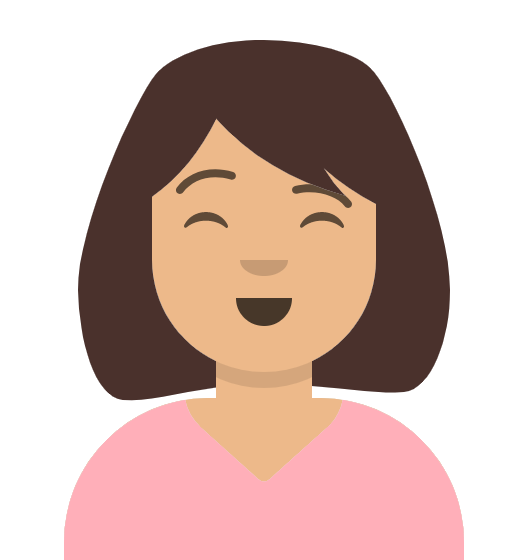 HR- medarbeider / studie- konsulent
Sender skjema om utbetaling av stipend i NTNU Hjelp
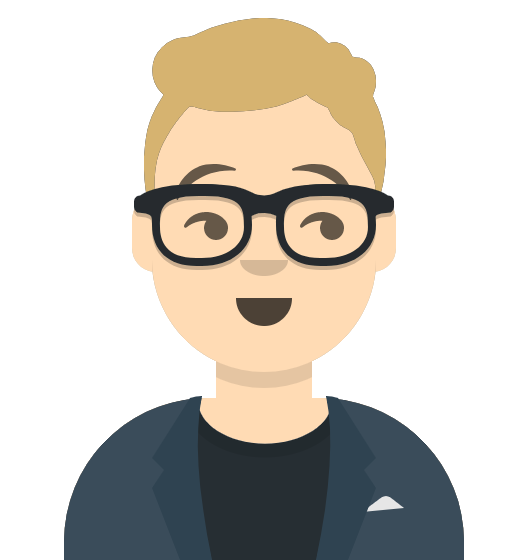 Fagspesialist lønn
Kontrollerer og registrerer lønnsbilag
Mottar informasjon om utbetaling av stipend
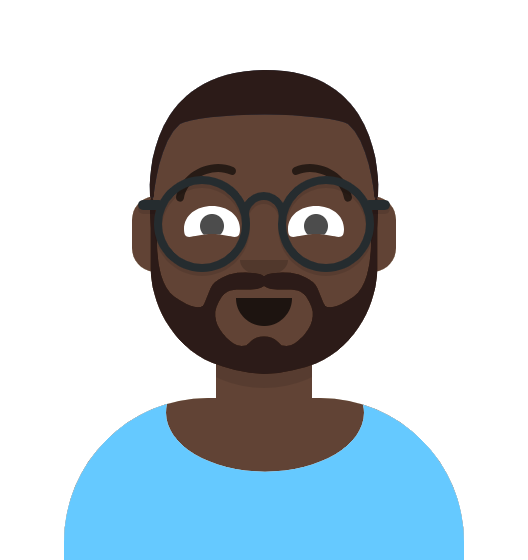 Kostnads- godkjenner
Godkjenner lønnsbilag
Fagspesialist utbetaling og offentlig rapportering
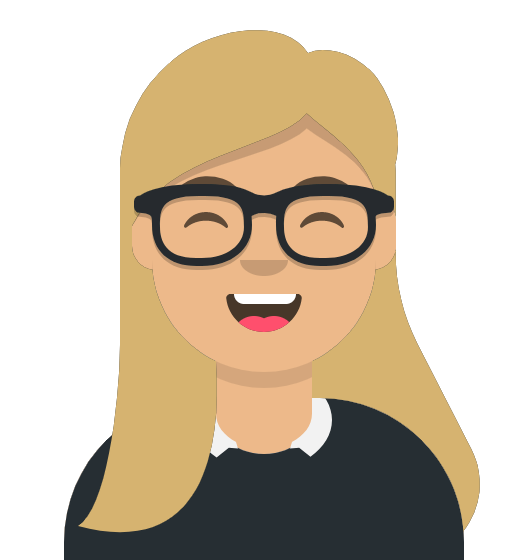 Sørger for at stipend blir utbetalt til mottaker
*Går på bonuskjøringer to ganger i måneden
[Speaker Notes: Et manuelt lønnsbilag går på bonuskjøringene to ganger i måneden. 
Prosessen er som dere ser at det starter med en HR-medarbeider eller studiekonsulent sender inn skjema om utbetaling av stipend i NTNU Hjelp. Uavhengig av hvilket type stipend det gjelder. 
Deretter vil tjenestesenteret og fagspesialist lønn motta informasjonen om utbetaling av stipendet
Fagspesialisten som sitter på tjenestesenteret kontrolerer og registrerer lønnsbilaget og det sendes automatisk videre i flyt til kostnadsgodkjenner (leder på enheten med budsjettdisponeringsmyndighet) som vuderer og godkjenner lønnsbilaget
Fagspesialist utbetaling og offentlig rapportering (på tjenestesenteret) sørger for at stipendet blir utbetalt til stipendmottaker]
Betalmeg er for de uten arbeidskontrakt med NTNU som skal få refundert en utgift eller reise
Kontrollere krav
Registrere ekstern i sap
Føre reiseregning/ utgiftsrefusjon
Klargjøre til utbetaling*
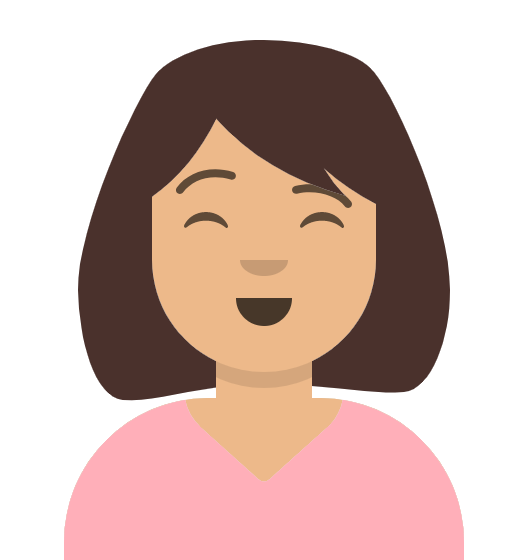 Ansatt på enhet eller den eksterne selv
Bestiller bruker
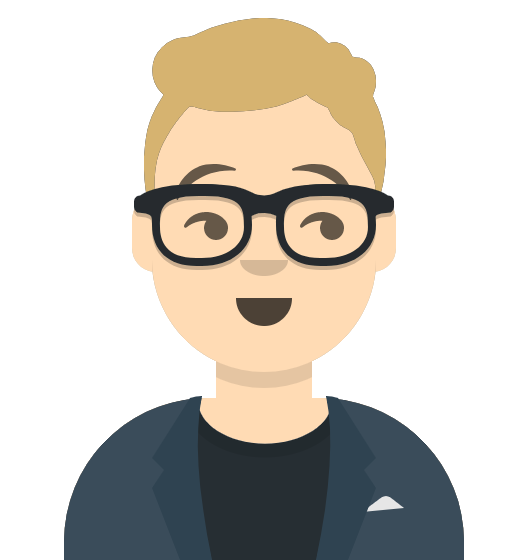 Fagspesialist lønn
Oppretter bruker
Mottar informasjon om tilgang til Betal meg fra DFØ
Levere krav om reiseregning/utgifts-refusjon
Ekstern
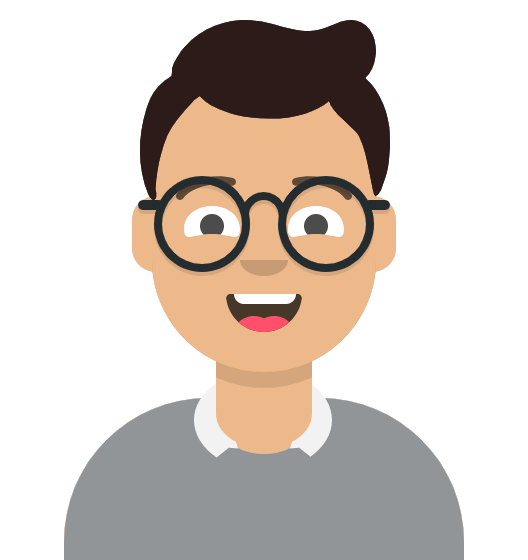 Attestant
Kontrollerer kravet
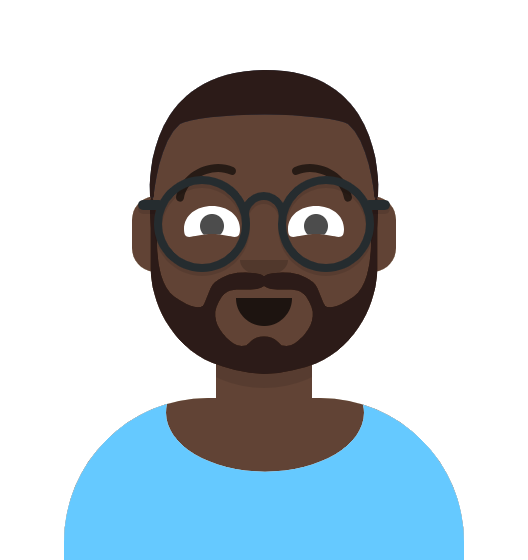 Kostnads- godkjenner
Vurderer og godkjenner kostnad
*Går på reisekjøringer vanligvis to ganger i måneden
[Speaker Notes: Prosessen for betal meg starter som sagt med enten en ansatt ved enheten oppdragstakeren tilhører, eller oppdragstakeren selv bestiller bruker i betal meg til tjenestesenteret
Tjenestesenteret, fagspesialist lønn der opprettes bruker i system, og den eksterne – oppdragstakeren vil motta informasjon om at den er registrert og har tilgang til betal meg. Mailen mottas fra DFØ
Den eksterne leverer så krav om reiseregning eller å få refundert en utgift. Når utgiften er registrere sendt til godkjenning i betal meg vil den sendes i flyt til en attestant som er på tjenestesenteret som kontrollerer at kravet er registrert inn riktig, før den sendes videre i flyt til en lokal kostnadsgodkjenner som vurderer og godkjenner kravet.

Krav via betal meg går på reisekjøringer vanligvis to ganger i måneden


Håper prosessen for stipendutbetaling og når betal meg skal brukes virker klarere nå.]
Stipend | Betal meg
Relevante lenker
Opptak, presentasjoner og Menti-spørsmål publiseres på 
Bott økonomi og lønn – Opplæring

Betalmeg info
Innsida wikiside Betalmeg (denne er søkbar og tilgjengelig for eksterne).
Veiledning fra DFØ med skjermbilder og filmer som viser hvordan man registrerer reiseregning, utlegg, logger inn osv. 

Betalmeg tilgangsskjema 
Bestill Betalmeg-tilgang via NTNU Hjelp
Machform for eksterne som selv bestiller tilgang Disse ligger også på wikisiden nevnt over

Studenter i praksis
Rutine for å registrere studenter i praksis, inkludert skjema for masseinnlesing.

Utbetaling stipend
Skjema for engangsutbetaling i NTNU HjelpSkjema for månedlig utbetaling kommer, wikisider er også snart på plass.

Frister for utbetaling
Lønnskjøringsplan for NTNU (blir oppdatert med flere måneder)